Comparative Effectiveness of Recombinant Factor VIIa for Off-Label Uses vs. Usual Care in the Hospital Setting
Prepared for:
Agency for Healthcare Research and Quality (AHRQ)
www.ahrq.gov
[Speaker Notes: Comparative Effectiveness of Recombinant Factor VIIa for Off-Label Uses vs. Usual Care in the Hospital SettingThis slide set is based on the research presented in a comparative effectiveness review (CER) , Comparative Effectiveness of In-Hospital Use of Recombinant Factor VIIa for Off-Label Indications vs. Usual Care, that was developed by the Stanford-UCSF Evidence-based Practice Center for the Agency for Healthcare Research and Quality (AHRQ), Rockville, MD (Contract No. 290-02-0017) and is available online at effectivehealthcare.ahrq.gov. The findings and conclusions in this document are those of the author(s), who are responsible for its contents; the findings and conclusions do not necessarily represent the views of AHRQ. Therefore, no statement in this report should be construed as an official position of AHRQ or of the U.S. Department of Health and Human Services. The information presented here is intended to help health care decisionmakers—patients and clinicians, health system leaders, and policymakers, among others—make well-informed decisions and thereby improve the quality of health care services. This information is not intended to be a substitute for the application of clinical judgment. Anyone who makes decisions concerning the provision of clinical care should consider this report in the same way as any medical reference and in conjunction with all other pertinent information, that is, in the context of available resources and circumstances presented by individual patients.

CERs represent systematic reviews of the literature and usually compare two or more types of treatments, such as different drugs, devices, or procedures, for the same disease. The talk will cover data collected from the Perspective Comparative Database of Premier, Inc., in Charlotte, NC (2000 to 2008), as well as the current evidence from 10 electronic databases, grey literature, trial registries, and reference lists that were searched. Finally, the manufacturer’s web site and files supplied by the manufacturer of rFVIIa (Novo Nordisk) were reviewed, bibliographies of identified meta-analyses and systematic reviews were searched, and experts in the field were contacted to uncover studies not already identified by these searches. The methods used to develop this CER followed version 1.0 of the Methods Reference Guide for Effectiveness and Comparative Effectiveness Reviews published by AHRQ (draft available at: http://effectivehealthcare.ahrq.gov/repFiles/2007_10DraftMethodsGuide.pdf). 

References:
Agency for Healthcare Research and Quality. Methods reference guide for effectiveness and  comparative effectiveness reviews, Version 1.0. Rockville, MD: Agency for Health Care Research and Quality; Draft Posted October 2007. Available at: http://www.effectivehealthcare.ahrq.gov/repFiles/2007_10DraftMethodsGuide.pdf.

Yank V, Tuohy CV, Logan AC, et al. Comparative Effectiveness of In-Hospital Use of Recombinant Factor VIIa for Off-Label Indications vs. Usual Care, Comparative Effectiveness Review 21 (Prepared by Stanford–UCSF Evidence-based Practice Center under Contract No. 290-02-0017). Rockville, MD: Agency for Healthcare Research and Quality; May 2010. AHRQ Publication No. 10-EHC030-EF. 
http://effectivehealthcare.ahrq.gov/index.cfm/search-for-guides-reviews-and-reports/?pageaction=displayproduct&productID=450]
Outline of Study
Introduction to recombinant activated factor VII (rFVIIa)
Process for developing the comparative effectiveness review (CER)
Results on rFVIIa off-label use in the hospital
Results of rFVIIa comparative effectiveness
Gaps in knowledge
Yank V, et al. AHRQ Comparative Effectiveness Review No. 21.  Available at:   http://effectivehealthcare.ahrq.gov/index.cfm/search-for-guides-reviews-and-reports/?pageaction=displayproduct&productID=450.
[Speaker Notes: Outline of Study

This slide set is based on a comparative effectiveness review (CER) titled, Comparative Effectiveness of In-Hospital Use of Recombinant Factor VIIa for Off-Label Indications vs. Usual Care, that was developed by the Stanford-UCSF Evidence-based Practice Center for the Agency for Healthcare Research and Quality (AHRQ) and is available online at effectivehealthcare.ahrq.gov (Contract No. 290-02-0017). CERs represent comprehensive systematic reviews of the literature and usually compare two or more types of treatments, such as different drugs, for the same disease. The methods used to develop this CER followed version 1.0 of the Methods Reference Guide for Effectiveness and Comparative Effectiveness Reviews published by AHRQ (draft available at: http://effectivehealthcare.ahrq.gov/repFiles/2007_10DraftMethodsGuide.pdf). The talk will cover the current evidence on the effectiveness and safety of using recombinant activated coagulation factor VII (rFVIIa) for in-hospital clinical indications beyond those approved by the U.S. Food and Drug Administration (FDA). We will briefly discuss the comparative effectiveness review process, including the specific questions addressed in this CER and the results from this research. Finally, the benefits and harms of rFVIIa are presented in such a way as to promote evidence-based decisionmaking.

References:
Yank V, Tuohy CV, Logan AC, et al. Comparative Effectiveness of In-Hospital Use of Recombinant Factor VIIa for Off-Label Indications vs. Usual Care, Comparative Effectiveness Review 21 (Prepared by Stanford–UCSF Evidence-based Practice Center under Contract No. 290-02-0017). Rockville, MD: Agency for Healthcare Research and Quality; May 2010. AHRQ Publication No. 10-EHC030-EF. 
http://effectivehealthcare.ahrq.gov/index.cfm/search-for-guides-reviews-and-reports/?pageaction=displayproduct&productID=450]
Introduction to Recombinant Activated Factor VII (rFVIIa)
Approved by the FDA for use in patients with hemophilia A or B with inhibitors, acquired hemophilia, and congenital factor VII deficiency. 
Increasingly used off-label beyond hemophilia-related indications to prevent excessive bleeding for a range of surgical and medical conditions.
In the past decade, off-label use of rFVIIa in the hospital has significantly increased. The three most common uses are for spontaneous intracranial hemorrhage, bleeding secondary to trauma, and adult cardiac surgery.
Yank V, et al. AHRQ Comparative Effectiveness Review No. 21.  Available at:   http://effectivehealthcare.ahrq.gov/index.cfm/search-for-guides-reviews-and-reports/?pageaction=displayproduct&productID=450.
[Speaker Notes: Introduction to Recombinant Activated Factor VII (rFVIIa)

Recombinant activated factor VII (rFVIIa) is approved by the FDA for use in patients with hemophilia A or B with inhibitors, acquired hemophilia, and congenital factor VII deficiency. In the United States, prevalence of hemophilia A and hemophilia B are 1:10,000 and 1:25,000, respectively. Relatively few of these individuals will ever require rFVIIa for treatment as a result of developing antibody inhibitors to the exogenous replacement coagulation factors they are given to replace the deficient factor. In most cases, patients with inhibitors cannot be desensitized to their factor replacement regimen and require rFVIIa to bypass the inhibiting antibodies and to promote clotting during bleeding crises or for surgery and related procedures.
The Stanford-UCSF Evidence-based Practice Center used the 2000–2008 data from the Perspective Comparative Database of Premier, Inc. (Charlotte, NC) to assess the in-hospital usage trends of rFVIIa. The Premier database includes information on 40 million annual hospitalizations occurring in 615 U.S. hospitals. Data from the Premier database indicated that in the past decade, off-label use of rFVIIa in the hospital has increased in many other nonhemophiliac bleeding situations that are unresponsive to conventional therapy to control excessive bleeding and reduce exposure to allogeneic blood.

References:
Arun B. Kessler CM. Clinical manifestations and therapy of the hemophilias. In: Colman RW, Marder VJ, Clowes AW, et al, eds. Hemostasis and thrombosis: basic principles and clinical practice, 5th ed. Philadelphia: Lippincott-Raven; 2006. Chapter 50. p. 887-904. 

Franchini M, Veneri D, Lippi G. The potential role of recombinant activated FVII in the management of critical hematooncological bleeding: a systematic review. Bone Marrow Transplant 2007;39:729-35.
http://www.ncbi.nlm.nih.gov/pubmed/17417659

Yank V, Tuohy CV, Logan AC, et al. Comparative Effectiveness of In-Hospital Use of Recombinant Factor VIIa for Off-Label Indications vs. Usual Care, Comparative Effectiveness Review 21 (Prepared by Stanford–UCSF Evidence-based Practice Center under Contract No. 290-02-0017). Rockville, MD: Agency for Healthcare Research and Quality; May 2010. AHRQ Publication No. 10-EHC030-EF.
http://effectivehealthcare.ahrq.gov/index.cfm/search-for-guides-reviews-and-reports/?pageaction=displayproduct&productID=450]
The Coagulation Cascade: rFVIIa Mechanism of Action
TF = tissue factor
[Speaker Notes: The Coagulation Cascade: rFVIIa Mechanism of Action

rFVIIa is a form of human factor VII produced by recombinant technology. The molecule is 406 amino acids in length and has a molecular weight of 50 kDa. As a protein-based therapy, it must be given intravenously to facilitate coagulation at sites of bleeding and has a half-life of 2.5 hours. This intravenously delivered product works as a potent procoagulant by effectively bypassing parts of the clotting process normally required for clotting. rFVIIa helps to promote clotting in two ways:

At physiologic levels and in association with tissue factor (e.g., on damaged tissue), it activates factors IX and X to initiate the clotting leading to formation of a thrombin plug, which allows for clot stability. This normal physiological mechanism suggests that rFVIIa activity is targeted to areas of tissue damage.
In pharmacological doses, it also binds to activated platelets and drives the process of thrombin clot formation forward via factor X activation, even in the absence of tissue factor. This mechanism is relatively specific to areas of tissue damage.

These mechanisms effectively bypass portions of the clotting process that are normally required for clotting to occur. Thus, clotting can occur despite factor deficiencies (in factors VII, VIII, IX, and XI) or when the number or function of platelets is reduced. It can facilitate control of bleeding in situations where standard human blood product transfusions have failed.
While mainly used for hemophilia and related conditions, off-label use of rFVIIa has increased in the hospital setting. Practice patterns have outstripped available evidence as rFVIIa off-label use has transitioned from extraordinarily infrequent use to more common application.
 
References:
Franchini M, Veneri D, Lippi G. The potential role of recombinant activated FVII in the management of critical hematooncological bleeding: a systematic review. Bone Marrow Transplant 2007;39:729-35.
http://www.ncbi.nlm.nih.gov/pubmed/17417659

Yank V, Tuohy CV, Logan AC, et al. Comparative Effectiveness of In-Hospital Use of Recombinant Factor VIIa for Off-Label Indications vs. Usual Care, Comparative Effectiveness Review 21 (Prepared by Stanford–UCSF Evidence-based Practice Center under Contract No. 290-02-0017). Rockville, MD: Agency for Healthcare Research and Quality; May 2010. AHRQ Publication No. 10-EHC030-EF.
http://effectivehealthcare.ahrq.gov/index.cfm/search-for-guides-reviews-and-reports/?pageaction=displayproduct&productID=450]
FDA–Approved Indications for rFVIIa
Since 1999, the FDA has approved four separate applications that have gradually expanded the scope of rFVIIa use in hemophilia:
Hemophilia A or B with inhibitors for bleeding episodes (March 25, 1999)
Bleeding and surgery in congenital factor VII deficiency (July 11, 2005)
Surgery and invasive procedures in hemophilia A or B with inhibitors (August 12, 2005)
Bleeding and surgery in acquired hemophilia (October 13, 2006)
Yank V, et al. AHRQ Comparative Effectiveness Review No. 21.  Available at:   http://effectivehealthcare.ahrq.gov/index.cfm/search-for-guides-reviews-and-reports/?pageaction=displayproduct&productID=450.
[Speaker Notes: FDA Approved Indications for rFVIIa

Since 1999, the FDA has approved four separate applications that have gradually expanded the scope of rFVIIa use in hemophilia:
Hemophilia A or B with inhibitors for bleeding episodes (March 25, 1999).
Bleeding and surgery in congenital factor VII deficiency (July 11, 2005).
Surgery and invasive procedures in hemophilia A or B with inhibitors (August 12, 2005).
Bleeding and surgery in acquired hemophilia (October 13, 2006).


References:
Yank V, Tuohy CV, Logan AC, et al. Comparative Effectiveness of In-Hospital Use of Recombinant Factor VIIa for Off-Label Indications vs. Usual Care, Comparative Effectiveness Review 21 (Prepared by Stanford–UCSF Evidence-based Practice Center under Contract No. 290-02-0017). Rockville, MD: Agency for Healthcare Research and Quality; May 2010. AHRQ Publication No. 10-EHC030-EF. 
http://effectivehealthcare.ahrq.gov/index.cfm/search-for-guides-reviews-and-reports/?pageaction=displayproduct&productID=450]
Off-Label Uses of rFVIIa
Chronic prophylactic use in hemophilia A and B
Episodic use for:
Other isolated, congenital, or acquired clotting factor defects 
Disease states where impaired coagulation is but one manifestation
Anticoagulant therapy-associated bleeding problems 
Consumptive coagulopathy from substantial blood loss
Prophylactic use for anticipated blood loss
Traumatic, surgical, or spontaneous bleeding in noncoagulopathic patients
Yank V, et al. AHRQ Comparative Effectiveness Review No. 21.  Available at:   http://effectivehealthcare.ahrq.gov/index.cfm/search-for-guides-reviews-and-reports/?pageaction=displayproduct&productID=450.
[Speaker Notes: Off-Label Uses of rFVIIa

The use of rFVIIa for off-label clinical indications originates in the ability of rFVIIa to “bypass” multiple defects in the coagulation pathway. These uses are listed by their relative proximity to the FDA approved uses. The following categories suggest increasing extension of rFVIIa use into clinical areas with diminishing similarity to the FDA approved uses. 

Chronic prophylactic use in hemophilia A and B in the absence of bleeding episodes or procedures. While not approved by the FDA, this form of use has been approved in Australia. 
Episodic use in other congenital and acquired clotting factor defects, including hemophilia C, von Willebrand’s disease, and factor VII deficiency, as well as in other rare coagulopathies.
Episodic use for isolated congenital or acquired clotting defects that arise from deficiency or dysfunction of other components of the coagulation process. This includes platelet dysfunction, such as Glanzmann’s thrombasthenia, which has been approved by the EMEA but not the FDA.
Episodic use in disease states where impaired coagulation is but one manifestation. Liver disease is a prominent example, but other conditions include leukemia, lymphoma, and other cancers.
Episodic use where anticoagulant therapy contributes to bleeding problems beyond what would exist otherwise. This includes patients on warfarin and those undergoing cardiac surgery with cardiopulmonary bypass that requires heparin anticoagulation.
Clinical circumstances where a consumptive coagulopathy has developed as the result of substantial and rapid blood loss. In practice, this often includes trauma patients and those with massive gastrointestinal bleeding.
Situations where significant blood loss is anticipated in the absence of pre-existing coagulopathy, as with prophylactic use of rFVIIa in prostatectomy or vascular surgery.
Clinical situations requiring prompt cessation of traumatic, surgical, or spontaneous bleeding in non-coagulopathic patients where hemorrhage extension is associated with significant adverse outcomes, as occurs with intracranial  hemorrhage, brain surgery, and pulmonary hemorrhage.

References:
Yank V, Tuohy CV, Logan AC, et al. Comparative Effectiveness of In-Hospital Use of Recombinant Factor VIIa for Off-Label Indications vs. Usual Care, Comparative Effectiveness Review 21 (Prepared by Stanford–UCSF Evidence-based Practice Center under Contract No. 290-02-0017). Rockville, MD: Agency for Healthcare Research and Quality; May 2010. AHRQ Publication No. 10-EHC030-EF.
http://effectivehealthcare.ahrq.gov/index.cfm/search-for-guides-reviews-and-reports/?pageaction=displayproduct&productID=450]
The CER Development Process (1)
The publicly nominated topic was reviewed and selected based on need, importance, and feasibility. 
Experts and stakeholders guided the development of the clinical questions that were made available for public comment.
A specialized Technical Expert Panel assisted the research process and development of the draft report.
Yank V, et al. AHRQ Comparative Effectiveness Review No. 21.  Available at:   http://effectivehealthcare.ahrq.gov/index.cfm/search-for-guides-reviews-and-reports/?pageaction=displayproduct&productID=450.
[Speaker Notes: The CER Development Process  (1)The comparative effectiveness review (CER) topic, Comparative Effectiveness of Recombinant Factor VIIa for Off-Label Uses vs. Usual Care in the Hospital Setting, was nominated in a public process. The nominated topic was reviewed and selected based on need, importance, and feasibility. Sufficient research into the current literature by experts in the field and stakeholders determined that a CER on the off-label usage trends and benefits and harms for select patient populations was needed and would not duplicate existing work. Based on this research, key clinical questions that the report would address were developed and made available for public comment. The Agency for Healthcare Research and Quality (AHRQ) then commissioned the Stanford-UCSF Evidence-Based Practice Center to prepare the CER with input from a Technical Expert Panel. This advisory panel was comprised of experts in different specialties, including anesthesiology, pediatric hematology/oncology, transplantation, pathology, hematology, pharmacology, trauma surgery, and drug risk management. The panel identified important issues, reviewed proposed methods, defined parameters for the review of evidence, and helped develop the draft report. 

References:
Agency for Healthcare Research and Quality. Methods reference guide for effectiveness and  comparative effectiveness reviews, Version 1.0. Rockville, MD: Agency for Health Care Research and Quality; Draft Posted October 2007. Available at: http://www.effectivehealthcare.ahrq.gov/repFiles/2007_10DraftMethodsGuide.pdf.

Yank V, Tuohy CV, Logan AC, et al. Comparative Effectiveness of In-Hospital Use of Recombinant Factor VIIa for Off-Label Indications vs. Usual Care, Comparative Effectiveness Review 21 (Prepared by Stanford–UCSF Evidence-based Practice Center under Contract No. 290-02-0017). Rockville, MD: Agency for Healthcare Research and Quality; May 2010. AHRQ Publication No. 10-EHC030-EF. 
http://effectivehealthcare.ahrq.gov/index.cfm/search-for-guides-reviews-and-reports/?pageaction=displayproduct&productID=450]
The CER Development Process (2)
Methods for literature review, data collection, and meta-analysis followed version 1.0 of the Methods Reference Guide for Effectiveness and Comparative Effectiveness Reviews.
The draft CER was subject to public comment and peer review.
The complete final report is available online.
Yank V, et al. AHRQ Comparative Effectiveness Review No. 21.  Available at:   http://effectivehealthcare.ahrq.gov/index.cfm/search-for-guides-reviews-and-reports/?pageaction=displayproduct&productID=450.
[Speaker Notes: The CER Development Process (2)Utilization data for rFVIIa was taken from the Perspective Comparative Database of Premier, Inc., in Charlotte, NC (2000–2008). A comprehensive systematic review of the literature was conducted from 10 electronic databases, grey literature, trial registries, and reference lists. Studies on the spectrum of rFVIIa off-label use, effectiveness of rFVIIa for the five AHRQ-selected indications, and studies on the potential harms for the five indications were included. All methods used in the review followed version 1.0 of the Methods Reference Guide for Effectiveness and Comparative Effectiveness Reviews published by AHRQ (draft available at: http://effectivehealthcare.ahrq.gov/repFiles/2007_10DraftMethodsGuide.pdf). The draft CER was prepared and published online and was subject to public comment and peer review. Once finalized, the complete report was published on the Effective Health Care Program Web site (available at: http://effectivehealthcare.ahrq.gov/index.cfm/search-for-guides-reviews-and-reports/?pageaction=displayproduct&productID=450).

References:
Agency for Healthcare Research and Quality. Methods reference guide for effectiveness and  comparative effectiveness reviews, Version 1.0. Rockville, MD: Agency for Health Care Research and Quality; Draft Posted October 2007. Available at: http://www.effectivehealthcare.ahrq.gov/repFiles/2007_10DraftMethodsGuide.pdf.

Yank V, Tuohy CV, Logan AC, et al. Comparative Effectiveness of In-Hospital Use of Recombinant Factor VIIa for Off-Label Indications vs. Usual Care, Comparative Effectiveness Review 21 (Prepared by Stanford–UCSF Evidence-based Practice Center under Contract No. 290-02-0017). Rockville, MD: Agency for Healthcare Research and Quality; May 2010. AHRQ Publication No. 10-EHC030-EF.
http://effectivehealthcare.ahrq.gov/index.cfm/search-for-guides-reviews-and-reports/?pageaction=displayproduct&productID=450]
Framework for Analyzing Outcomes for Off-Label rFVIIa Use in the Hospital Setting
Prophylactic Use
of rFVIIa 
(repeat dosing possible)
Treatment Use
of rFVIIa 
(repeat dosing possible)
End-Stage Use
of rFVIIa 
(repeat dosing possible)
Overall Use of rFVIIa
ICH and Trauma
Cardiac, Liver, and Prostate Surgery
Deterioration
Major Bleeding
Improvement
Clinical Situation
with Bleeding
Potential
No Bleeding or
Minor Bleeding
[Speaker Notes: Framework for Analyzing Outcomes of Off-Label rFVIIa Use in the Hospital SettingThis slide delineates the analytic framework for evaluating the off-label use of rFVIIa for the CER titled Comparative Effectiveness of Recombinant Factor VIIa for Off-Label Indications vs. Usual Care. The figure represents the trajectory of a patient who receives rFVIIa at some point during inpatient medical care. The first possible time of drug administration is in the case of prophylactic use (to limit blood loss) during a potentially bloody surgery, such as liver transplantation or cardiac surgery. The second possible time of drug administration is in the case of treatment use, which occurs as an attempt to arrest ongoing bleeding and is employed in numerous clinical scenarios, including intracranial hemorrhage and trauma. The final possible time of drug administration is in the case of end-stage use, as a last-ditch effort to salvage a patient who is dying from massive hemorrhage. Repeat doses of rFVIIa are possible during any of the above applications. Thick horizontal arrows near the top of the figure represent the overlap between the clinical questions addressed in the CER and the different types of rFVIIa use described above. For example, the bar representing the overall use of rFVIIa spans the entire range of potential uses—prophylaxis, treatment, and end-stage—whereas the bar representing the off-label indication of intracranial hemorrhage encompasses only treatment use. 

References:
Agency for Healthcare Research and Quality. Methods reference guide for effectiveness and  comparative effectiveness reviews, Version 1.0. Rockville, MD: Agency for Health Care Research and Quality; Draft Posted October 2007. Available at: http://www.effectivehealthcare.ahrq.gov/repFiles/2007_10DraftMethodsGuide.pdf.

Yank V, Tuohy CV, Logan AC, et al. Comparative Effectiveness of In-Hospital Use of Recombinant Factor VIIa for Off-Label Indications vs. Usual Care, Comparative Effectiveness Review 21 (Prepared by Stanford–UCSF Evidence-based Practice Center under Contract No. 290-02-0017). Rockville, MD: Agency for Healthcare Research and Quality; May 2010. AHRQ Publication No. 10-EHC030-EF. 
http://effectivehealthcare.ahrq.gov/index.cfm/search-for-guides-reviews-and-reports/?pageaction=displayproduct&productID=450]
Clinical Questions Addressed by the Comparative Effectiveness Review
Overview of rFVIIa real-world use and description of comparative studies
The benefits and harms of rFVIIa for:
Spontaneous intracranial hemorrhage
Bleeding from body trauma
Bleeding from brain trauma
Adult cardiac surgery
Pediatric cardiac surgery
Liver transplantation
Prostatectomy
Yank V, et al. AHRQ Comparative Effectiveness Review No. 21.  Available at:   http://effectivehealthcare.ahrq.gov/index.cfm/search-for-guides-reviews-and-reports/?pageaction=displayproduct&productID=450.
[Speaker Notes: Clinical Questions Addressed by the Comparative Effectiveness Review

The report titled, Comparative Effectiveness of In-Hospital Use of Recombinant Factor VIIa for Off-Label Indications vs. Usual Care, addressed the following clinical questions: (1) From an overview of real-world patterns of rFVIIa use and available comparative studies, which clinical populations are receiving off-label rFVIIa and which populations have been scientifically examined, and what are the characteristics of comparative studies evaluating off-label rFVIIa use?; and (2) What are the benefits and harms of using rFVIIa for selected off-label indications in patients with/undergoing: spontaneous intracranial hemorrhage, acquired coagulopathic massive bleeding from body trauma, bleeding from brain trauma, adult cardiac surgery, pediatric cardiac surgery, liver transplantation, or prostatectomy?

References:
Yank V, Tuohy CV, Logan AC, et al. Comparative Effectiveness of In-Hospital Use of Recombinant Factor VIIa for Off-Label Indications vs. Usual Care, Comparative Effectiveness Review 21 (Prepared by Stanford–UCSF Evidence-based Practice Center under Contract No. 290-02-0017). Rockville, MD: Agency for Healthcare Research and Quality; May 2010. AHRQ Publication No. 10-EHC030-EF. 
http://effectivehealthcare.ahrq.gov/index.cfm/search-for-guides-reviews-and-reports/?pageaction=displayproduct&productID=450]
Outcomes of Interest for Off-Label rFVIIa Usein the Hospital Setting
Direct outcomes:
Clinical endpoints: death, functional status, ARDS
Adverse effects: thromboembolism (PE, DVT, MI, stroke)
Indirect outcomes:
Health care process/resource use: transfusion requirements, length of ICU/hospital stay, operating room time
Intermediate/surrogate: hematoma expansion, blood loss/chest tube output, surgical re-exploration, coagulation tests
Yank V, et al. AHRQ Comparative Effectiveness Review No. 21.  Available at:   http://effectivehealthcare.ahrq.gov/index.cfm/search-for-guides-reviews-and-reports/?pageaction=displayproduct&productID=450.
[Speaker Notes: Outcomes of Interest for Off-Label rFVIIa Use in the Hospital SettingThis slide lists examples of potential outcomes of rFVIIa use. These encompass a range, from indirect outcomes—of process/resource use or intermediate/surrogate outcomes (which are perhaps the easiest to measure but are not always closely connected to patient status)—to direct clinical endpoints such as death, adverse events, or functional status (which are the most relevant to patient well-being but are often more difficult to measure or occur less frequently than the other outcomes). Ideally, the CER would focus primarily on direct clinical outcomes for each of the clinical research questions, but this is not always possible given that the studies and other data sources may only report indirect outcome measures or have few events of this type.
References:
Yank V, Tuohy CV, Logan AC, et al. Comparative Effectiveness of In-Hospital Use of Recombinant Factor VIIa for Off-Label Indications vs. Usual Care, Comparative Effectiveness Review 21 (Prepared by Stanford–UCSF Evidence-based Practice Center under Contract No. 290-02-0017). Rockville, MD: Agency for Healthcare Research and Quality; May 2010. AHRQ Publication No. 10-EHC030-EF. 
http://effectivehealthcare.ahrq.gov/index.cfm/search-for-guides-reviews-and-reports/?pageaction=displayproduct&productID=450]
Four Domains Used To AssessRelevant Studies
Risk of bias
Consistency
Directness
Precision
Yank V, et al. AHRQ Comparative Effectiveness Review No. 21.  Available at:   http://effectivehealthcare.ahrq.gov/index.cfm/search-for-guides-reviews-and-reports/?pageaction=displayproduct&productID=450.
[Speaker Notes: Four Domains Used To Assess Relevant Studies

The following four major domains were examined: risk of bias (low, medium, high), consistency (no inconsistency, inconsistency present, unknown, or not applicable), directness (direct, indirect), and precision (precise, imprecise). Each key outcome on each comparison of interest was given an overall evidence grade based on the ratings for the individual domains. 

References:
Agency for Healthcare Research and Quality. Methods reference guide for effectiveness and  comparative effectiveness reviews, Version 1.0. Rockville, MD: Agency for Health Care Research and Quality; Draft Posted October 2007. Available at: http://www.effectivehealthcare.ahrq.gov/repFiles/2007_10DraftMethodsGuide.pdf.

Brozek J, Oxman A, Schünemann H, for the Grading of Recommendations Assessment, Development and Evaluation (GRADE) Working Group. GRADEpro [computer program]. Version 3.2 for Windows. 2008. Available at: http://www.cc-ims.net/revman/other-resources/gradepro/gradepro.

Yank V, Tuohy CV, Logan AC, et al. Comparative Effectiveness of In-Hospital Use of Recombinant Factor VIIa for Off-Label Indications vs. Usual Care, Comparative Effectiveness Review 21 (Prepared by Stanford–UCSF Evidence-based Practice Center under Contract No. 290-02-0017). Rockville, MD: Agency for Healthcare Research and Quality; May 2010. AHRQ Publication No. 10-EHC030-EF.
http://effectivehealthcare.ahrq.gov/index.cfm/search-for-guides-reviews-and-reports/?pageaction=displayproduct&productID=450]
Rating the Strength of Evidence From the CER
The strength of evidence was classified into four broad categories:
Yank V, et al. AHRQ Comparative Effectiveness Review No. 21.  Available at:   http://effectivehealthcare.ahrq.gov/index.cfm/search-for-guides-reviews-and-reports/?pageaction=displayproduct&productID=450.
[Speaker Notes: Rating the Strength of Evidence From the CER
The EPC GRADE approach, based on the standard GRADE approach, was used to assess the quality of the body of evidence for each outcome. The overall strength of evidence was graded as high (further research is very unlikely to change the confidence in the estimate of effect), moderate (further research may change the confidence in the estimate of effect and may change the estimate), low (further research is likely to change the confidence in the estimate of effect and is likely to change the estimate), or insufficient (evidence either is unavailable or does not permit estimation of an effect). The authors also independently evaluated the applicability to real-world practice of the total body of evidence within a given clinical indication using the PICOTS framework (population, intervention, comparator, outcome, timing, and setting). 

References:
Agency for Healthcare Research and Quality. Methods reference guide for effectiveness and  comparative effectiveness reviews, Version 1.0. Rockville, MD: Agency for Health Care Research and Quality; Draft Posted October 2007. Available at: http://www.effectivehealthcare.ahrq.gov/repFiles/2007_10DraftMethodsGuide.pdf.

Brozek J, Oxman A, Schünemann H, for the Grading of Recommendations Assessment, Development and Evaluation (GRADE) Working Group. GRADEpro [computer program]. Version 3.2 for Windows. 2008. Available at: http://www.cc-ims.net/revman/other-resources/gradepro/gradepro.

Yank V, Tuohy CV, Logan AC, et al. Comparative Effectiveness of In-Hospital Use of Recombinant Factor VIIa for Off-Label Indications vs. Usual Care, Comparative Effectiveness Review 21 (Prepared by Stanford–UCSF Evidence-based Practice Center under Contract No. 290-02-0017). Rockville, MD: Agency for Healthcare Research and Quality; May 2010. AHRQ Publication No. 10-EHC030-EF. 
http://effectivehealthcare.ahrq.gov/index.cfm/search-for-guides-reviews-and-reports/?pageaction=displayproduct&productID=450]
Overview of In-Hospital, Off-Label vs. On-Label rFVIIa Use From the Premier Database (2000-2008)
In 2008, 97% of rFVIIa in-hospital use was off-label.
The most common off-label uses from 2000–2008 were:
Adult cardiac surgery (16.4%)
Trauma to the body (excluding brain trauma) (15.9%)
Spontaneous intracranial hemorrhage (10.5%)
Yank V, et al. AHRQ Comparative Effectiveness Review No. 21.  Available at:   http://effectivehealthcare.ahrq.gov/index.cfm/search-for-guides-reviews-and-reports/?pageaction=displayproduct&productID=450.
[Speaker Notes: Overview of In-Hospital, Off-Label vs. On-Label rFVIIa Use From the Premier Database (2000–2008)

The 2000–2008 data from the Perspective Comparative Database of Premier, Inc. (Charlotte, NC) was used to assess the in-hospital usage trends of rFVIIa (Figure).  The Premier database includes information on 40 million annual hospitalizations occurring in 615 U.S. hospitals. The majority of rFVIIa use occurs in the outpatient setting, and the majority of outpatient use is for on-label indications related to hemophilia. According to the Premier database on in-hospital use in the U.S., cases of use for the approved hemophilia indications remained stable over time, whereas cases of off-label, in-hospital use increased. Off-label, in-hospital rFVIIa use was estimated to be 125 cases in 2000, underwent a moderate increase until 2005 when use became more frequent and was estimated to be 11,057 cases, and by 2008 was estimated to be 17,813 cases (97% of all of the estimated 18,311 in-hospital cases). The three most common off-label uses from 2000–2008 were for: adult cardiac surgery (16.4%), bleeding secondary to body trauma (15.9%), and intracranial hemorrhage (10.5%).

References:
Yank V, Tuohy CV, Logan AC, et al. Comparative Effectiveness of In-Hospital Use of Recombinant Factor VIIa for Off-Label Indications vs. Usual Care, Comparative Effectiveness Review 21 (Prepared by Stanford–UCSF Evidence-based Practice Center under Contract No. 290-02-0017). Rockville, MD: Agency for Healthcare Research and Quality; May 2010. AHRQ Publication No. 10-EHC030-EF.
http://effectivehealthcare.ahrq.gov/index.cfm/search-for-guides-reviews-and-reports/?pageaction=displayproduct&productID=450.]
Comparative Studies on Off-Label rFVIIa Use
24 randomized controlled trials and 31 comparative observational studies on rFVIIa use across several clinical indications:
Cardiac surgery (12 studies)
Trauma (9 studies)
Intracranial hemorrhage (8 studies)
Liver transplantation (8 studies)
Other liver disease (5 studies)
Yank V, et al. AHRQ Comparative Effectiveness Review No. 21.  Available at:   http://effectivehealthcare.ahrq.gov/index.cfm/search-for-guides-reviews-and-reports/?pageaction=displayproduct&productID=450.
[Speaker Notes: Comparative Studies on Off-Label rFVIIa Use

There were 24 randomized clinical trials (RCTs) and 31 comparative observational studies (COSs) available on rFVIIa use across a variety of clinical treatments. rFVIIa use in cardiac surgery (12 studies), trauma (9 studies), intracranial hemorrhage (8 studies), liver transplantation (8 studies), and other liver disease (5 studies) accounted for 57 percent of the 74 included studies. Thus, the focus of the review on rFVIIa use for intracranial hemorrhage, trauma, and cardiac surgery is justified by the prevalence of these uses. 

References:
Yank V, Tuohy CV, Logan AC, et al. Comparative Effectiveness of In-Hospital Use of Recombinant Factor VIIa for Off-Label Indications vs. Usual Care, Comparative Effectiveness Review 21 (Prepared by Stanford–UCSF Evidence-based Practice Center under Contract No. 290-02-0017). Rockville, MD: Agency for Healthcare Research and Quality; May 2010. AHRQ Publication No. 10-EHC030-EF. 
http://effectivehealthcare.ahrq.gov/index.cfm/search-for-guides-reviews-and-reports/?pageaction=displayproduct&productID=450]
Characteristics of Comparative Studies on Off-Label rFVIIa Use
Strength of evidence available from existing studies was compromised by:
Small study size
Use of indirect outcomes
Heterogeneity in dosage/indication
Applicability diminished by mismatch between existing research and real-world patterns of indication and types of use
Yank V, et al. AHRQ Comparative Effectiveness Review No. 21.  Available at:   http://effectivehealthcare.ahrq.gov/index.cfm/search-for-guides-reviews-and-reports/?pageaction=displayproduct&productID=450.
[Speaker Notes: Characteristics of Comparative Studies on Off-Label rFVIIa Use

With the exception of use in ICH, study sample sizes were small (median of 24 treated patients). The doses used in the studies that are the focus of this effectiveness review varied from 5 to 956 mcg/kg of patient weight, and only for intracranial hemorrhage was there a sufficient range of doses to assess the impact of rFVIIa dosing on outcomes. Most studies used indirect endpoints as their primary outcomes, particularly red blood cell (RBC) transfusion requirements. Direct outcomes, such as mortality, functional status, or thromboembolic events, were frequently reported, but most studies were individually underpowered to evaluate them. Most clinical research on rFVIIa has been directed and sponsored by Novo Nordisk, the product’s manufacturer. The strength of evidence available from existing studies was thereby compromised by small study size, use of indirect outcomes, and heterogeneity in dosage and indication. The applicability was diminished by less acutely ill patients and a mismatch between existing research and real-world patterns of indication and types of use.

References:
Yank V, Tuohy CV, Logan AC, et al. Comparative Effectiveness of In-Hospital Use of Recombinant Factor VIIa for Off-Label Indications vs. Usual Care, Comparative Effectiveness Review 21 (Prepared by Stanford–UCSF Evidence-based Practice Center under Contract No. 290-02-0017). Rockville, MD: Agency for Healthcare Research and Quality; May 2010. AHRQ Publication No. 10-EHC030-EF. 
http://effectivehealthcare.ahrq.gov/index.cfm/search-for-guides-reviews-and-reports/?pageaction=displayproduct&productID=450]
Mean Differences in Mortality and Thromboembolic Event Rates by Study and rFVIIa Indication
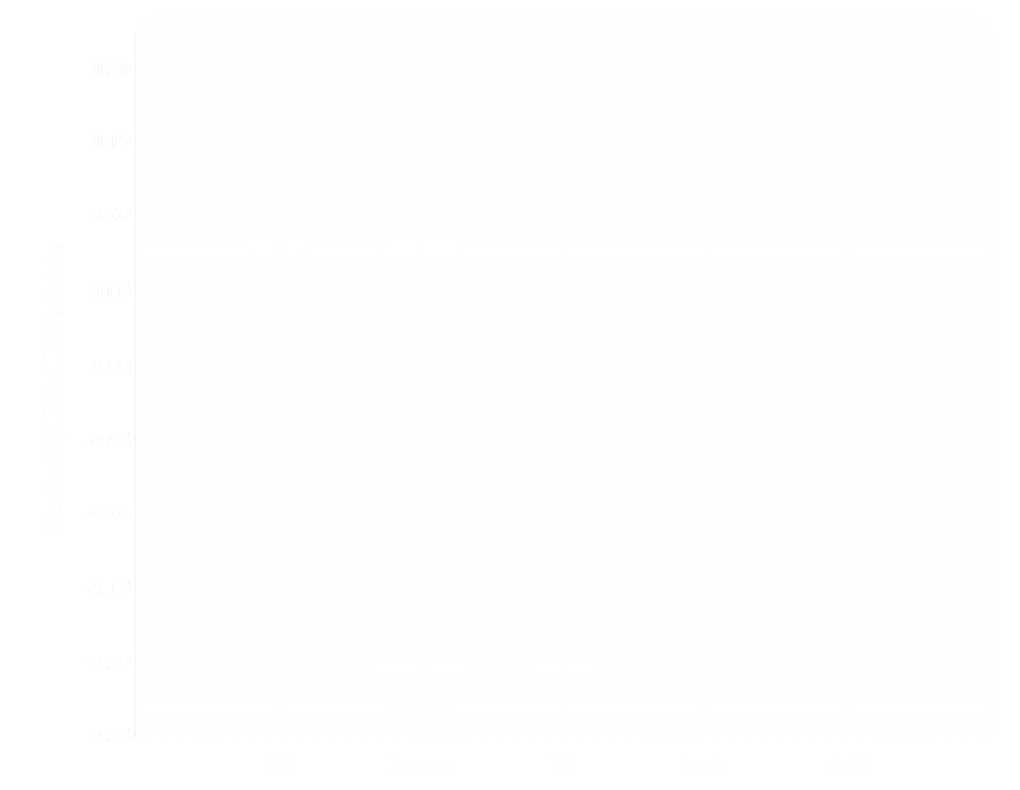 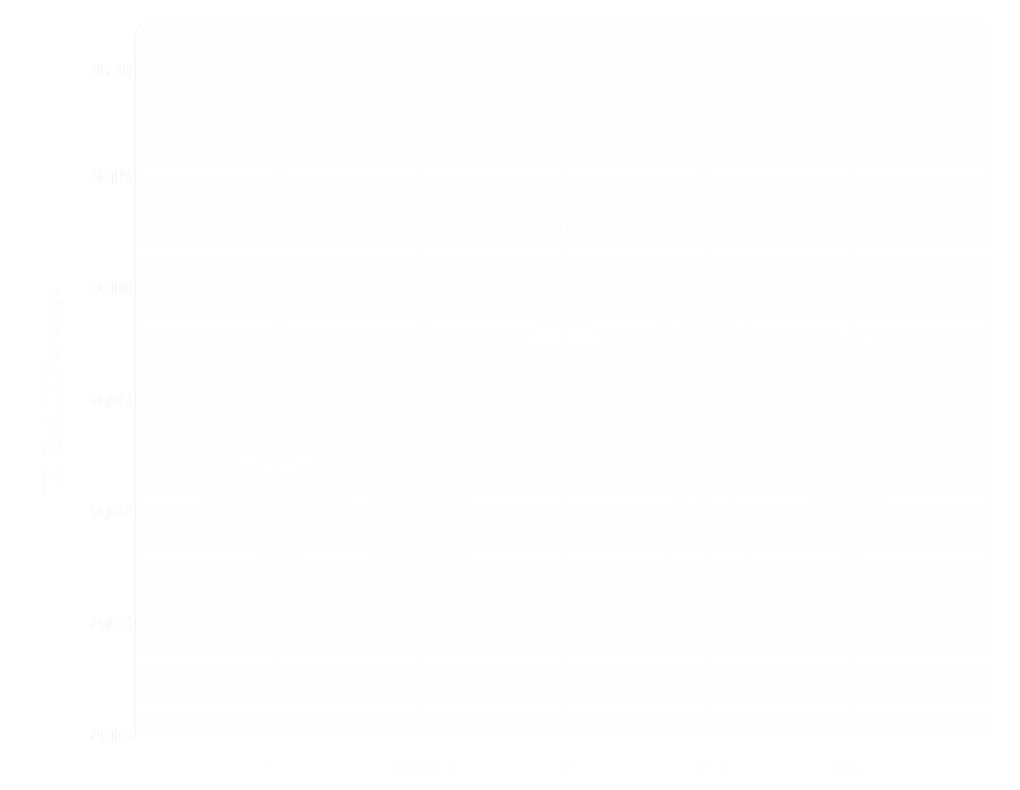 The area of each circle approximates the total sample size of each respective study; shaded circles represent studies on treatment use of rFVIIa and clear circles represent studies on prophylactic use of rFVIIa.
Yank V, et al. AHRQ Comparative Effectiveness Review No. 21.  Available at:   http://effectivehealthcare.ahrq.gov/index.cfm/search-for-guides-reviews-and-reports/?pageaction=displayproduct&productID=450.
[Speaker Notes: Mean Differences in Mortality and Thromboembolic Event Rates by Study and rFVIIa Indication

This figure includes indications with two or more comparative studies: intracranial hemorrhage (ICH)*, body trauma (Trauma), brain trauma (TBI), liver transplantation (LvrTx), and adult cardiac surgery (AdCS). Each circle represents a study; larger circles correspond to larger studies; shaded circles represent studies on treatment use of rFVIIa, and white circles represent studies on prophylactic use of rFVIIa. The mean differences in event rates for the direct (patient-centered) outcomes of total mortality and thromboembolic events are plotted for each comparative study and according to each rFVIIa indication using circle charts, with the area of each circle approximating the total sample size of its respective study. 

The figures show mean differences in mortality and thromboembolic event rates, respectively, for each comparative study and according to each rFVIIa indication. 

*ICH = intracranial hemorrhage here—although in rest of report “ICH” indicates a subset of intracranial hemorrhage, namely intracerebral hemorrhage. 

References:
Yank V, Tuohy CV, Logan AC, et al. Comparative Effectiveness of In-Hospital Use of Recombinant Factor VIIa for Off-Label Indications vs. Usual Care, Comparative Effectiveness Review 21 (Prepared by Stanford–UCSF Evidence-based Practice Center under Contract No. 290-02-0017). Rockville, MD: Agency for Healthcare Research and Quality; May 2010. AHRQ Publication No. 10-EHC030-EF. 
http://effectivehealthcare.ahrq.gov/index.cfm/search-for-guides-reviews-and-reports/?pageaction=displayproduct&productID=450]
Evidence for rFVIIa Use for Spontaneous Intracranial Hemorrhage vs. Usual Care
[Speaker Notes: Evidence for rFVIIa Use for Spontaneous Intracranial Hemorrhage vs. Usual Care

Research on this topic identified four randomized controlled trials (RCTs) (two good quality, two fair quality) and one comparative observational study (fair quality) that examined treatment use of rFVIIa in 968 intervention patients. All four RCTs focused on patients who were not on oral anticoagulation therapy (OAT) and had intracerebral hemorrhage, rather than other forms of intracranial bleeding (e.g., subarachnoid or subdural hemorrhage). The observational study examined patients on OAT who could have experienced intracerebral hemorrhage or other forms of intracranial hemorrhage (e.g., subdural bleeding). Intracerebral hemorrhage is associated with high levels of mortality and functional disability. Over one third of patients die within one month, 50 percent have poor functional status at time of discharge, and 20 percent remain institutionalized at three months. Early hematoma growth occurs even in the absence of detectable systemic coagulopathy and is an important independent predictor of mortality and morbidity. There are no proven therapies for intracerebral hemorrhage. 

The purpose of this section is to describe the comparative studies of rFVIIa versus usual care for the treatment of intracranial hemorrhage, but the section necessarily focuses primarily on intracerebral hemorrhage because the majority of studies focused on this form of hemorrhage. The data for intracranial hemorrhage were analyzed according to low-, medium-, and high-dose rFVIIa groups, defined as less than or equal to 40 µg/kg, greater than 40 but less 120 µg/kg, and at least 120 µg/kg, respectively. 

References:
Broderick JP, Brott TG, Duldner JE, et al. Volume of intracerebral hemorrhage. A powerful and easy-to-use predictor of 30-day mortality. Stroke 1993;24:987-93.
http://www.ncbi.nlm.nih.gov/pubmed/8322400

Broderick J, Connolly S, Feldmann E, et al. Guidelines for the management of spontaneous intracerebral hemorrhage in adults: 2007 update: a guideline from the American Heart Association/American Stroke Association Stroke Council, High Blood Pressure Research Council, and the Quality of Care and Outcomes in Research Interdisciplinary Working Group. Stroke 2007;38:2001-23. 
http://www.ncbi.nlm.nih.gov/pubmed/17478736

Davis SM, Broderick J, Hennerici M, et al. Hematoma growth is a determinant of mortality and poor outcome after intracerebral hemorrhage. Neurology 2006;66:1175-81. 
http://www.ncbi.nlm.nih.gov/pubmed/16636233

Jeng JS, Huang SJ, Tang SC, et al. Predictors of survival and functional outcome in acute stroke patients admitted to the stroke intensive care unit. J Neurol Sci 2008;270:60-6. 
http://www.ncbi.nlm.nih.gov/pubmed/18299138

Mayer SA. Ultra-early hemostatic therapy for intracerebral hemorrhage. Stroke. 2003;34:224-9. Available at: http://www.ncbi.nlm.nih.gov/pubmed/12511778]
Overview of Comparative Effectiveness of rFVIIa for Spontaneous Intracranial Hemorrhage
No effect of rFVIIa on mortality or rate of poor functional status. ●●○
Increased rate of arterial thromboembolic events for medium- (41–119 μg/kg) and high-dose (≥120 μg/kg) groups. ●●○
Associated with a decrease in the percent hematoma expansion. ●●○
Evidence suggests that neither benefits nor harms exceed each other for rFVIIa use in spontaneous intracranial hemorrhage.
Yank V, et al. AHRQ Comparative Effectiveness Review No. 21.  Available at:   http://effectivehealthcare.ahrq.gov/index.cfm/search-for-guides-reviews-and-reports/?pageaction=displayproduct&productID=450.
[Speaker Notes: Overview of Comparative Effectiveness of rFVIIa for Spontaneous Intracranial Hemorrhage

These studies yielded moderate strength of evidence with good applicability for treatment use in the population targeted by the randomized controlled trials—those with spontaneous intracerebral hemorrhage who were not on anticoagulation therapy. Comparative analysis of patients with spontaneous intracerebral hemorrhage revealed that there was no effect of rFVIIa on mortality or rate of poor functional status; an increased rate of arterial thromboembolic events exists for medium- (41–119 μg/kg) and high-dose (≥120 μg/kg) groups; however, the low-dose group (≤40 μg/kg) may not have been powered to detect a difference; rFVIIa was associated with a decrease in the percent hematoma expansion; therefore, the evidence suggests that neither benefits nor harms exceed each other for rFVIIa use in spontaneous intracranial hemorrhage.

References:
Yank V, Tuohy CV, Logan AC, et al. Comparative Effectiveness of In-Hospital Use of Recombinant Factor VIIa for Off-Label Indications vs. Usual Care, Comparative Effectiveness Review 21 (Prepared by Stanford–UCSF Evidence-based Practice Center under Contract No. 290-02-0017). Rockville, MD: Agency for Healthcare Research and Quality; May 2010. AHRQ Publication No. 10-EHC030-EF. 
http://effectivehealthcare.ahrq.gov/index.cfm/search-for-guides-reviews-and-reports/?pageaction=displayproduct&productID=450]
Relative Hematoma Expansion Is Reduced After rFVIIa Use in Spontaneous Intracranial Hemorrhage
Yank V, et al. AHRQ Comparative Effectiveness Review No. 21.  Available at:   http://effectivehealthcare.ahrq.gov/index.cfm/search-for-guides-reviews-and-reports/?pageaction=displayproduct&productID=450.
[Speaker Notes: Relative Hematoma Expansion Is Reduced After rFVIIa Use in Spontaneous Intracranial Hemorrhage

Meta-analysis demonstrated significant reductions in the relative hematoma expansion for patients in the rFVIIa group when compared to the usual care group at all dosing levels. While the large Mayer 2005 study reported a significant dose-response effect of reduced hematoma growth with higher doses of rFVIIa, statistical tests for differences between dosing levels in our meta-analyses found no significant dose effect. 

References:
Mayer SA, Brun NC, Begtrup K, et al. Recombinant activated factor VII for acute intracerebral hemorrhage. N Engl J Med 2005;352:777-85. 
http://www.ncbi.nlm.nih.gov/pubmed/15728810

Yank V, Tuohy CV, Logan AC, et al. Comparative Effectiveness of In-Hospital Use of Recombinant Factor VIIa for Off-Label Indications vs. Usual Care, Comparative Effectiveness Review 21 (Prepared by Stanford–UCSF Evidence-based Practice Center under Contract No. 290-02-0017). Rockville, MD: Agency for Healthcare Research and Quality; May 2010. AHRQ Publication No. 10-EHC030-EF. 
http://effectivehealthcare.ahrq.gov/index.cfm/search-for-guides-reviews-and-reports/?pageaction=displayproduct&productID=450]
Increased Risk of Arterial Thromboembolic Events With rFVIIa for Spontaneous Intracranial Hemorrhage vs. Usual Care
*While this effect was not significantly different from zero, there may have been insufficient statistical power to detect a difference.
CI = confidence interval; TE = thromboembolic.
Yank V, et al. AHRQ Comparative Effectiveness Review No. 21.  Available at:   http://effectivehealthcare.ahrq.gov/index.cfm/search-for-guides-reviews-and-reports/?pageaction=displayproduct&productID=450.
[Speaker Notes: Increased Risk of Arterial Thromboembolic Events With rFVIIa for Spontaneous Intracranial Hemorrhage vs. Usual Care

Meta-analysis of arterial thromboembolic events identified, with a moderate level of evidence, significantly higher rates with rFVIIa use when compared to usual care for the medium- and high-dose groups. There was also a similar, but non-significant, finding for the low-dose group (risk difference: low dose 0.025 [95% CI -0.004 to 0.053], medium dose 0.035 [95% CI 0.008 to 0.062], high dose 0.063 [95% CI 0.011 to 0.063]. These results suggest that there is an increase in arterial thromboembolic events with rFVIIa use vs. usual care at medium and high doses; however, the low -dose group may not have been powered to detect a difference. There were no differences between groups in venous thromboembolic events. 

References:
Ilyas C, Beyer GM, Dutton RP, et al. Recombinant factor VIIa for warfarin-associated intracranial bleeding. J Clin Anesth 2008;20:276-9. 
http://www.ncbi.nlm.nih.gov/pubmed/18617125

Yank V, Tuohy CV, Logan AC, et al. Comparative Effectiveness of In-Hospital Use of Recombinant Factor VIIa for Off-Label Indications vs. Usual Care, Comparative Effectiveness Review 21 (Prepared by Stanford–UCSF Evidence-based Practice Center under Contract No. 290-02-0017). Rockville, MD: Agency for Healthcare Research and Quality; May 2010. AHRQ Publication No. 10-EHC030-EF. 
http://effectivehealthcare.ahrq.gov/index.cfm/search-for-guides-reviews-and-reports/?pageaction=displayproduct&productID=450]
Evidence of rFVIIa Use for Bleeding Secondary to Body Trauma vs. Usual Care
[Speaker Notes: Evidence of rFVIIa Use for Bleeding Secondary to Body Trauma vs. Usual Care

Trauma is the leading cause of death in young men between the ages of 15 and 40. Hemorrhage is the leading cause of early death (within 24–48 hours) in trauma and second only to traumatic brain injury (TBI) as the overall cause of mortality. Hemorrhage after traumatic injury is associated with an acquired coagulopathy known as the “acute coagulopathy of trauma.” The coagulopathy develops when there is tissue injury in combination with hypotension. The severity of coagulopathy increases with increasing injury severity and is associated with worse outcomes. Resuscitation of these patients can worsen the coagulopathy. The dilution of blood due to rapid infusion of crystalloid, the development of hypothermia, and persistent acidosis occur during resuscitation and are known together as the “lethal triad,” which conspires to impede coagulation. Not surprisingly, the conditions which lead to the development of lethal triad are worse in cases of severe hemorrhage, particularly in those cases that require massive transfusions (most frequently defined as the use of 10 or more units of packed red blood cells [RBCs] within 24 hours of injury). This acquired coagulopathy potentiates further bleeding, which in turn leads to further physiologic derangements, increased morbidity, and increased mortality. Unfortunately, blood products that are used to replace lost blood and to treat coagulopathy can carry risks of their own. In particular, studies have highlighted increased risks of acute respiratory distress syndrome (ARDS), multiorgan failure (MOF), and sepsis with higher levels of blood product transfusions. rFVIIa has been investigated in trauma as an adjunct to control bleeding and thereby reduce the above risks. 

References:
Brohi K, Singh J, Heron M, et al. Acute traumatic coagulopathy. J Trauma 2003;54:1127-30.
http://www.ncbi.nlm.nih.gov/pubmed/12813333

Brohi K, Cohen MJ, Ganter MT, et al. Acute coagulopathy of trauma: hypoperfusion induces systemic anticoagulation and hyperfibrinolysis. J Trauma 2008;64:1211-7. 
http://www.ncbi.nlm.nih.gov/pubmed/18469643

Brohi K. Diagnosis and management of coagulopathy after major trauma. Br J Surg 2009;96:963-4. 
http://www.ncbi.nlm.nih.gov/pubmed/19672928

Claridge JA, Sawyer RG, Schulman AM, et al. Blood transfusions correlate with infections in trauma patients in a dose-dependent manner. Am Surg 2002;68:566-72. 
http://www.ncbi.nlm.nih.gov/pubmed/12132734

Croce MA, Tolley EA, Claridge JA, et al. Transfusions result in pulmonary morbidity and death after a moderate degree of injury. J Trauma 2005;59:19-23. 
http://www.ncbi.nlm.nih.gov/pubmed/16096534

Hess JR, Brohi K, Dutton RP, et al. The coagulopathy of trauma: a review of mechanisms. J Trauma 2008;65:748-54. 
http://www.ncbi.nlm.nih.gov/pubmed/18849786

Moore FA, Moore EE, Sauaia A. Blood transfusion. An independent risk factor for postinjury multiple organ failure. Arch Surg 1997;132:620-4. 
http://www.ncbi.nlm.nih.gov/pubmed/9197854

Sauaia A, Moore FA, Moore EE, et al. Epidemiology of trauma deaths: a reassessment. J Trauma 1995;38:185-93. 
http://www.ncbi.nlm.nih.gov/pubmed/7869433]
Overview of rFVIIa Use in BleedingSecondary to Body Trauma
RCT = randomized controlled trials; COS = comparative observational studies; ARDS = acute respiratory distress syndrome; RBCs = red blood cells.
Yank V, et al. AHRQ Comparative Effectiveness Review No. 21.  Available at:   http://effectivehealthcare.ahrq.gov/index.cfm/search-for-guides-reviews-and-reports/?pageaction=displayproduct&productID=450.
[Speaker Notes: Overview of rFVIIa Use in Bleeding Secondary to Body Trauma

There were two randomized controlled trials (all fair quality) and three comparative observational studies (all fair quality) with 267 patients who received rFVIIa. This yielded low strength of evidence with fair applicability for treatment use in the population targeted—patients with blunt or penetrating trauma who were not censored for early in-hospital death (defined as 24 hours or 48 hours depending on the study). The findings suggest that there was no effect of rFVIIa on mortality or thromboembolism relative to usual care. There was conflicting evidence regarding RBC transfusion requirements. For acute respiratory distress syndrome, the blunt trauma RCT demonstrated a significant reduction with rFVIIa use vs. usual care, while the remaining two studies that evaluated this outcome (the penetrating trauma RCT and one observational study) showed a nonsignificant trend in the same direction. Overall, current evidence of low strength suggests the potential for benefit and little evidence of increased harm.
 
Regarding subpopulations of patients, the findings suggest that patients with blunt trauma may experience greater benefits than those with penetrating trauma; greater benefits are also possible in patients with higher baseline pH, shorter time to administration, and higher platelet counts.

References:
Boffard KD, Riou B, Warren B, et al. Recombinant factor VIIa as adjunctive therapy for bleeding control in severely injured trauma patients: two parallel randomized, placebo-controlled, double-blind clinical trials. J Trauma 2005;59:8-15.
http://www.ncbi.nlm.nih.gov/pubmed/16096533

Fox CJ, Mehta SG, Cox ED, et al. Effect of recombinant factor VIIa as an adjunctive therapy in damage control for wartime vascular injuries: a case control study. J Trauma 2009;66(Suppl):S112-9. 
http://www.ncbi.nlm.nih.gov/pubmed/19359954

Nascimento Jr B, Tien H, Pinto R, et al. Dosage of Factor VIIa (rFVIIa) and mortality in bleeding trauma patients [abstract]. J Trauma 2008;64:558.

Rizoli SB, Nascimento Jr B, Osman F, et al. Recombinant activated coagulation factor VII and bleeding trauma patients. J Trauma 2006;61:1419-25.
http://www.ncbi.nlm.nih.gov/pubmed/17159685

Spinella PC, Perkins JG, McLaughlin DF, et al. The effect of recombinant activated factor VII on mortality in combat-related casualties with severe trauma and massive transfusion. J Trauma 2008;64:286-93.
http://www.ncbi.nlm.nih.gov/pubmed/18301188

Yank V, Tuohy CV, Logan AC, et al. Comparative Effectiveness of In-Hospital Use of Recombinant Factor VIIa for Off-Label Indications vs. Usual Care, Comparative Effectiveness Review 21 (Prepared by Stanford–UCSF Evidence-based Practice Center under Contract No. 290-02-0017). Rockville, MD: Agency for Healthcare Research and Quality; May 2010. AHRQ Publication No. 10-EHC030-EF. 
http://effectivehealthcare.ahrq.gov/index.cfm/search-for-guides-reviews-and-reports/?pageaction=displayproduct&productID=450]
Evidence of rFVIIa Use forBleeding Secondary to Brain Traumavs. Usual Care
[Speaker Notes: Evidence of rFVIIa Use for Bleeding Secondary to Brain Trauma vs. Usual Care

There was one RCT (fair quality) and one comparative observational study (fair quality) with a total of 79 patients who received rFVIIa. 

References:
Yank V, Tuohy CV, Logan AC, et al. Comparative Effectiveness of In-Hospital Use of Recombinant Factor VIIa for Off-Label Indications vs. Usual Care, Comparative Effectiveness Review 21 (Prepared by Stanford–UCSF Evidence-based Practice Center under Contract No. 290-02-0017). Rockville, MD: Agency for Healthcare Research and Quality; May 2010. AHRQ Publication No. 10-EHC030-EF.
http://effectivehealthcare.ahrq.gov/index.cfm/search-for-guides-reviews-and-reports/?pageaction=displayproduct&productID=450]
Overview of rFVIIa for BleedingSecondary to Brain Trauma
Yank V, et al. AHRQ Comparative Effectiveness Review No. 21.  Available at:   http://effectivehealthcare.ahrq.gov/index.cfm/search-for-guides-reviews-and-reports/?pageaction=displayproduct&productID=450.
[Speaker Notes: Overview of rFVIIa for Bleeding Secondary to Brain Trauma 

Research yielded low strength of evidence with fair applicability for treatment use in the population targeted—patients with intracranial hemorrhage secondary to TBI who were not on anticoagulation therapy.  

Regarding the benefits and harms of rFVIIa, our findings include:
There was no effect of rFVIIa on mortality or thromboembolic event rate.
rFVIIa use vs. usual care had no effect on hematoma growth but, in the one study that evaluated it, reduced the time to neurosurgical intervention (e.g., by normalizing the INR to an acceptable level). 
Current evidence of low strength is too limited to compare harms and benefits.
 
Regarding subpopulations of patients, our findings include:
Patients with coagulopathy may have increased benefits. 
Patients experiencing blunt trauma to the cerebral vessels may have a greater risk of thromboembolic events when rFVIIa is used.

References:
Narayan RK, Maas AI, Marshall LF, et al. Recombinant factor VIIA in traumatic intracerebral hemorrhage: results of a dose-escalation clinical trial. Neurosurgery 2008;62:776-86.
http://www.ncbi.nlm.nih.gov/pubmed/18496183

Stein DM, Dutton RP, Kramer ME, et al. Recombinant factor VIIa: decreasing time to intervention in coagulopathic patients with severe traumatic brain injury. J Trauma 2008;64:620-7.
http://www.ncbi.nlm.nih.gov/pubmed/18332801

Yank V, Tuohy CV, Logan AC, et al. Comparative Effectiveness of In-Hospital Use of Recombinant Factor VIIa for Off-Label Indications vs. Usual Care, Comparative Effectiveness Review 21 (Prepared by Stanford–UCSF Evidence-based Practice Center under Contract No. 290-02-0017). Rockville, MD: Agency for Healthcare Research and Quality; May 2010. AHRQ Publication No. 10-EHC030-EF. 
http://effectivehealthcare.ahrq.gov/index.cfm/search-for-guides-reviews-and-reports/?pageaction=displayproduct&productID=450]
Evidence of rFVIIa Use forAdult Cardiac Surgery vs. Usual Care
[Speaker Notes: Evidence of rFVIIa Use for Adult Cardiac Surgery vs. Usual Care

Despite advances in methods to control blood loss during and after cardiac surgery, perioperative blood transfusions are required in up to 80 percent of adult patients, and 3 to 5 percent of these patients require postoperative transfusions of over 10 RBC units. Postoperative bleeding that is refractory to surgical re-exploration or conventional hemostatic therapy is felt to be multifactorial, with contributions from the use of antiplatelet agents prior to surgery and various causes of coagulopathy triggered by the surgery itself. There were two RCTs (one good quality, one fair quality) and four comparative observational studies (two good quality, two fair quality) with 251 patients receiving rFVIIa. One of the RCTs assessed prophylactic rFVIIa use, whereas the rest of the studies evaluated treatment use. 

References:
Yank V, Tuohy CV, Logan AC, et al. Comparative Effectiveness of In-Hospital Use of Recombinant Factor VIIa for Off-Label Indications vs. Usual Care, Comparative Effectiveness Review 21 (Prepared by Stanford–UCSF Evidence-based Practice Center under Contract No. 290-02-0017). Rockville, MD: Agency for Healthcare Research and Quality; May 2010. AHRQ Publication No. 10-EHC030-EF. 
http://effectivehealthcare.ahrq.gov/index.cfm/search-for-guides-reviews-and-reports/?pageaction=displayproduct&productID=450]
Overview of rFVIIa for Adult Cardiac Surgery: Clinical Outcomes
ICU = intensive care unit; RBCs = red blood cells.
Yank V, et al. AHRQ Comparative Effectiveness Review No. 21.  Available at:   http://effectivehealthcare.ahrq.gov/index.cfm/search-for-guides-reviews-and-reports/?pageaction=displayproduct&productID=450.
[Speaker Notes: Overview of rFVIIa for Adult Cardiac Surgery: Clinical Outcomes

The strength of evidence was low for the findings of no effect of rFVIIa use on mortality, units of RBCs transfused, or ICU length of stay. Among the RCTs and higher quality cohort studies, there was a trend toward reduced transfusion requirements with therapy, but no difference in ICU length of stay. Study patients were similar in age to those in the Premier database. Compared to Premier patients, those in the cohort studies had comparable mortality rates, whereas those in the RCTs had somewhat lower mortality rates. The importance and nature of interactions between the timing of treatment use of rFVIIa and important clinical outcomes remain uncertain.

References:
Diprose P, Herbertson MJ, O’Shaughnessy D, et al. Activated recombinant factor VII after cardiopulmonary bypass reduces allogeneic transfusion in complex non-coronary cardiac surgery: randomized double-blind placebo-controlled pilot study. Br J Anaesth 2005;95:596-602. 
http://www.ncbi.nlm.nih.gov/pubmed/16183679 

Gelsomino S, Lorusso R, Romagnoli S, et al. Treatment of refractory bleeding after cardiac operations with low-dose recombinant activated factor VII (NovoSeven): a propensity score analysis. Eur J Cardiothorac Surg 2008;33:64-71. 
http://www.ncbi.nlm.nih.gov/pubmed/17996457

Gill R, Herbertson M, Vuylsteke A, et al. Safety and efficacy of recombinant activated factor VII: a randomized placebo-controlled trial in the setting of bleeding after cardiac surgery. Circulation 2009;120:21-7.
http://www.ncbi.nlm.nih.gov/pubmed/19546387

Karkouti K, Beattie WS, Wijeysundera DN, et al. Recombinant factor VIIa for intractable blood loss after cardiac surgery: a propensity score-matched case-control analysis. Transfusion 2005;45:26-34.
http://www.ncbi.nlm.nih.gov/pubmed/15647015 

Tritapepe L, De Santis V, Vitale D, et al. Recombinant activated factor VII for refractory bleeding after acute aortic dissection surgery: a propensity score analysis. Crit Care Med 2007;35:1685-90.
http://www.ncbi.nlm.nih.gov/pubmed/17522585 

Yank V, Tuohy CV, Logan AC, et al. Comparative Effectiveness of In-Hospital Use of Recombinant Factor VIIa for Off-Label Indications vs. Usual Care, Comparative Effectiveness Review 21 (Prepared by Stanford–UCSF Evidence-based Practice Center under Contract No. 290-02-0017). Rockville, MD: Agency for Healthcare Research and Quality; May 2010. AHRQ Publication No. 10-EHC030-EF. 
http://effectivehealthcare.ahrq.gov/index.cfm/search-for-guides-reviews-and-reports/?pageaction=displayproduct&productID=450]
Increased Risk of Thromboembolic Events With rFVIIa Use for Adult Cardiac Surgery
CI = confidence interval; TE = thromboembolic.
Yank V, et al. AHRQ Comparative Effectiveness Review No. 21.  Available at:   http://effectivehealthcare.ahrq.gov/index.cfm/search-for-guides-reviews-and-reports/?pageaction=displayproduct&productID=450.
[Speaker Notes: Increased Risk of Thromboembolic Events With rFVIIa Use for Adult Cardiac Surgery

There is evidence of moderate strength to suggest that the use of rFVIIa in adult cardiac surgery increases the rate of thromboembolic events when compared to usual care. Thus, current evidence of moderate strength (for thromboembolic events) or low strength (for all other outcomes) suggests that neither benefits nor harms substantially exceed each other for rFVIIa use in adult cardiac surgery. 

References:
Yank V, Tuohy CV, Logan AC, et al. Comparative Effectiveness of In-Hospital Use of Recombinant Factor VIIa for Off-Label Indications vs. Usual Care, Comparative Effectiveness Review 21 (Prepared by Stanford–UCSF Evidence-based Practice Center under Contract No. 290-02-0017). Rockville, MD: Agency for Healthcare Research and Quality; May 2010. AHRQ Publication No. 10-EHC030-EF. 
http://effectivehealthcare.ahrq.gov/index.cfm/search-for-guides-reviews-and-reports/?pageaction=displayproduct&productID=450]
Evidence of rFVIIa Use for Pediatric Cardiac Surgery, Liver Transplantation, and Prostatectomy vs. Usual Care
[Speaker Notes: Evidence of rFVIIa Use for Pediatric Cardiac Surgery, Liver Transplantation, and Prostatectomy vs. Usual Care]
Overview of rFVIIa Use for Liver Transplantation
ICU = intensive care unit; RBCs = red blood cells.
Yank V, et al. AHRQ Comparative Effectiveness Review No. 21.  Available at:   http://effectivehealthcare.ahrq.gov/index.cfm/search-for-guides-reviews-and-reports/?pageaction=displayproduct&productID=450.
[Speaker Notes: Overview of rFVIIa Use for Liver Transplantation

There were four RCTs (two of fair quality, two of poor quality) and one comparative observational study (fair quality) with 215 patients who received prophylactic rFVIIa at initiation of liver transplantation. This yielded low strength of evidence with fair applicability for prophylactic use in the population targeted—patients with cirrhosis of Child’s class B or C. There was no effect of rFVIIa use on mortality or thromboembolism relative to usual care. There was a trend across studies  toward reduced RBC transfusion requirements with rFVIIa use vs. usual care. Neither operating room time nor ICU length of stay  were reduced with rFVIIa use when compared to usual care. Current evidence of low strength is too limited to compare harms and benefits.
 

References:
Hendriks HG, Meijer K, de Wolf JT, et al. Reduced transfusion requirements by recombinant factor VIIa in orthotopic liver transplantation: a pilot study. Transplantation 2001;71:402-5. 
http://www.ncbi.nlm.nih.gov/pubmed/11233901

Liu JP, Chen T, Wang J, et al. Hemorrhagic features and the application of recombinant activated factor VII in liver transplantation. J Clin Rehabil Tissue Eng Res 2009;13:3580-4. 

Lodge JPA, Jonas S, Jones RM, et al. Efficacy and safety of repeated perioperative doses of recombinant factor VIIa in liver transplantation. Liver Transplant 2005;11:973-9. 
http://www.ncbi.nlm.nih.gov/pubmed/16035095

Planinsic RM, van der Meer J, Testa G, et al. Safety and efficacy of a single bolus administration of recombinant factor VIIa in liver transplantation due to chronic liver disease. Liver Transplant 2005;11:895-900. 
http://www.ncbi.nlm.nih.gov/pubmed/16035081

Pugliese F, Ruberto F, Summonti D, et al. Activated recombinant factor VII in orthotopic liver transplantation. Transplant Proc 2007;39:1883-5. 
http://www.ncbi.nlm.nih.gov/pubmed/17692642

Yank V, Tuohy CV, Logan AC, et al. Comparative Effectiveness of In-Hospital Use of Recombinant Factor VIIa for Off-Label Indications vs. Usual Care, Comparative Effectiveness Review 21 (Prepared by Stanford–UCSF Evidence-based Practice Center under Contract No. 290-02-0017). Rockville, MD: Agency for Healthcare Research and Quality; May 2010. AHRQ Publication No. 10-EHC030-EF.
http://effectivehealthcare.ahrq.gov/index.cfm/search-for-guides-reviews-and-reports/?pageaction=displayproduct&productID=450]
Overview of rFVIIa Use forPediatric Cardiac Surgery
RBCs = red blood cells.
Yank V, et al. AHRQ Comparative Effectiveness Review No. 21.  Available at:   http://effectivehealthcare.ahrq.gov/index.cfm/search-for-guides-reviews-and-reports/?pageaction=displayproduct&productID=450.
[Speaker Notes: Overview of rFVIIa Use for Pediatric Cardiac Surgery

A total of 40 patients received rFVIIa prophylaxis in one poor-quality RCT (the only included study). This yielded an insufficient strength of evidence and fair applicability for the population targeted—infant patients with congenital heart defects requiring surgical repair. Current evidence is insufficient for comparing the harms and benefits of rFVIIa use in infant patients undergoing cardiac surgery for congenital heart defect repair. The importance and nature of interactions between rFVIIa administration, extracorporeal membrane oxygenation use, and the risk of thromboembolic events remain uncertain.
References:
Ekert H, Brizard C, Eyers R, et al. Elective administration in infants of low-dose recombinant activated factor VII (rFVIIa) in cardiopulmonary bypass surgery for congenital heart disease does not shorten time to chest closure or reduce blood loss and need for transfusions: a randomized, double-blind, parallel group, placebo-controlled study of rFVIIa and standard haemostatic replacement therapy versus standard haemostatic replacement therapy. Blood Coagul Fibrinolysis 2006;17:389-95.
http://www.ncbi.nlm.nih.gov/pubmed/16788315

Yank V, Tuohy CV, Logan AC, et al. Comparative Effectiveness of In-Hospital Use of Recombinant Factor VIIa for Off-Label Indications vs. Usual Care, Comparative Effectiveness Review 21 (Prepared by Stanford–UCSF Evidence-based Practice Center under Contract No. 290-02-0017). Rockville, MD: Agency for Healthcare Research and Quality; May 2010. AHRQ Publication No. 10-EHC030-EF. 
http://effectivehealthcare.ahrq.gov/index.cfm/search-for-guides-reviews-and-reports/?pageaction=displayproduct&productID=450]
Overview of rFVIIa Use for Prostatectomy
RBCs = red blood cells.
Yank V, et al. AHRQ Comparative Effectiveness Review No. 21.  Available at:   http://effectivehealthcare.ahrq.gov/index.cfm/search-for-guides-reviews-and-reports/?pageaction=displayproduct&productID=450.
[Speaker Notes: Overview of rFVIIa Use for Prostatectomy

The usual care of patients who require prostatectomy has changed considerably over the time period encompassing and since the performance of studies included in this analysis. These changes in practice likely account for the negligible use of rFVIIa noted in the Premier database. There were no deaths in either study group. One patient in the group that received the 20 µg/kg dose experienced a myocardial infarction at day 14, the only thromboembolic event identified in the study. The RBC transfusion requirements were significantly reduced in the rFVIIa group, as was the operating room time.
Overall applicability of the evidence is poor for prophylactic use in the populations targeted—patients undergoing retropubic prostatectomy for prostate cancer or benign hyperplasia but who are not on anticoagulation. In addition, the “usual care” approach to prostatectomy has evolved into something very different, in most cases, from the surgeries evaluated in the included RCT, thereby making the applicability of the comparator also poor. Current evidence is insufficient for comparing the harms and benefits of rFVIIa use in prostatectomy. In addition, the usual care for prostatectomy has likely evolved far beyond the standard of care employed in the RCT, making its relevance to current practice uncertain.
 
References:
Yank V, Tuohy CV, Logan AC, et al. Comparative Effectiveness of In-Hospital Use of Recombinant Factor VIIa for Off-Label Indications vs. Usual Care, Comparative Effectiveness Review 21 (Prepared by Stanford–UCSF Evidence-based Practice Center under Contract No. 290-02-0017). Rockville, MD: Agency for Healthcare Research and Quality; May 2010. AHRQ Publication No. 10-EHC030-EF. 
http://effectivehealthcare.ahrq.gov/index.cfm/search-for-guides-reviews-and-reports/?pageaction=displayproduct&productID=450]
Summary of Outcomes for Most Common Off-Label, In-Hospital Uses of rFVIIa
Yank V, et al. AHRQ Comparative Effectiveness Review No. 21.  Available at:   http://effectivehealthcare.ahrq.gov/index.cfm/search-for-guides-reviews-and-reports/?pageaction=displayproduct&productID=450.
[Speaker Notes: Summary of Outcomes for Most Common Off-Label, In-Hospital Uses of rFVIIa

Overall study quality is fair to poor and the strength of evidence is low, with the exception of meta-analyses of intracranial hemorrhage that had moderate strength of evidence for all outcomes and of a meta-analysis of adult cardiac surgery studies that had moderate strength of evidence for the thromboembolic event outcome. Clinical efficacy is often defined via indirect/surrogate outcomes, such as transfusion requirements, change in hematoma volume, or ICU length of stay. Safety is defined via thromboembolic events and mortality, but individual studies often lack the statistical power to assess these outcomes. Evidence of rFVIIa benefit is suggested for several indications, but largely via the surrogate outcomes used in the included studies and with an uncertain relationship to improved patient survival or functional status. In addition, for some uses, rFVIIa produces an increased risk of thromboembolism. Current evidence of low strength suggests the potential for benefits to exceed harms for bleeding from body trauma. There are no indications where potential risks are likely to greatly exceed the benefits.
 
Intracranial hemorrhage: There are four RCTs and one observational study involving 968 rFVIIa-treated patients. Treatment with rFVIIa reduced expansion of intracranial hematoma volume relative to usual care, but increased the risk of arterial thromboembolic events and did not reduce the rates of mortality or poor functional outcome. Current evidence of moderate strength suggests that neither benefits nor harms substantially exceed each other.

Adult cardiac surgery: There are two RCTs and four included comparative observational studies with 251 patients receiving prophylactic or therapeutic rFVIIa. These studies showed that rFVIIa likely increased the risk of thrombembolic events, but failed to show an effect of rFVIIa on other outcomes, including mortality. rFVIIa use for this indication is increasing in the U.S. 
 
Body trauma: There are two RCTs and two comparative observational studies examining rFVIIa treatment in 257 patients experiencing massive blood loss from trauma. These suggested a possible reduced rate of ARDS, most likely to be present in cases of blunt trauma, but these findings are complicated by the exclusion of patients with early mortality from both of the RCTs and one of the cohort studies. There is no evidence of effect on mortality or of increased thromboembolic events with treatment. Current evidence of low strength suggests the potential for benefit and little evidence of increased harm.
 
References:
Yank V, Tuohy CV, Logan AC, et al. Comparative Effectiveness of In-Hospital Use of Recombinant Factor VIIa for Off-Label Indications vs. Usual Care, Comparative Effectiveness Review 21 (Prepared by Stanford–UCSF Evidence-based Practice Center under Contract No. 290-02-0017). Rockville, MD: Agency for Healthcare Research and Quality; May 2010. AHRQ Publication No. 10-EHC030-EF.
http://effectivehealthcare.ahrq.gov/index.cfm/search-for-guides-reviews-and-reports/?pageaction=displayproduct&productID=450]
Additional Off-Label Uses of rFVIIa Requiring Future Research: Surgery
Management of abdominal aortic aneurysm (with and without surgical intervention)
Pediatric cardiac surgery
Vascular surgeries (not related to abdominal aortic aneurysm)
Surgical procedures beyond cardiac and vascular surgery
[Speaker Notes: Additional Off-Label Uses of rFVIIa Requiring Future Research

Surgery-related uses include: management of abdominal aortic aneurysm (with and without surgical intervention), pediatric cardiac surgery, vascular  surgeries (not related to abdominal aortic aneurysm), and surgical procedures beyond cardiac and vascular surgery. 

References:
Yank V, Tuohy CV, Logan AC, et al. Comparative Effectiveness of In-Hospital Use of Recombinant Factor VIIa for Off-Label Indications vs. Usual Care, Comparative Effectiveness Review 21 (Prepared by Stanford–UCSF Evidence-based Practice Center under Contract No. 290-02-0017). Rockville, MD: Agency for Healthcare Research and Quality; May 2010. AHRQ Publication No. 10-EHC030-EF.
http://effectivehealthcare.ahrq.gov/index.cfm/search-for-guides-reviews-and-reports/?pageaction=displayproduct&productID=450]
Additional Off-Label Uses of rFVIIa Requiring Future Research: Medical
Cancer-related conditions
Gastrointestinal bleeding not related to liver disease
Hematopoietic stem cell transplantation
Liver disease (other than transplantation)
Neonatal conditions (beyond cardiac surgery)
Obstetrical conditions
Primary clotting disorders (other than hemophilia)
Pulmonary conditions (e.g., pulmonary hemorrhage, pulmonary transplantation)
Secondary clotting disorders (e.g., complications of warfarin anticoagulation)
[Speaker Notes: Additional Off-Label Uses of rFVIIa Requiring Future Research

Medical conditions include: cancer-related conditions, gastrointestinal bleeding not related to liver disease, hematopoietic stem cell transplantation, liver disease (other than transplantation), neonatal conditions (beyond cardiac surgery), obstetrical conditions, primary clotting disorders (other than hemophilia), pulmonary conditions (e.g., pulmonary hemorrhage, pulmonary transplantation), and secondary clotting disorders (e.g., complications of warfarin anticoagulation).

References:
Yank V, Tuohy CV, Logan AC, et al. Comparative Effectiveness of In-Hospital Use of Recombinant Factor VIIa for Off-Label Indications vs. Usual Care, Comparative Effectiveness Review 21 (Prepared by Stanford–UCSF Evidence-based Practice Center under Contract No. 290-02-0017). Rockville, MD: Agency for Healthcare Research and Quality; May 2010. AHRQ Publication No. 10-EHC030-EF.
http://effectivehealthcare.ahrq.gov/index.cfm/search-for-guides-reviews-and-reports/?pageaction=displayproduct&productID=450]
Conclusions From Available Evidence
For the uses examined, current evidence does not show that off-label use of rFVIIa reduces mortality or improves other direct outcomes. 
Thromboembolic events are increased by using rFVIIa to treat spontaneous intracranial hemorrhage and in adult cardiac surgery.
Yank V, et al. AHRQ Comparative Effectiveness Review No. 21.  Available at:   http://effectivehealthcare.ahrq.gov/index.cfm/search-for-guides-reviews-and-reports/?pageaction=displayproduct&productID=450.
[Speaker Notes: Conclusions From Available Evidence

For the uses examined, current evidence does not show that off-label use of rFVIIa reduces mortality or improves other direct outcomes. Thromboembolic events are increased by using rFVIIa to treat spontaneous intracranial hemorrhage and in adult cardiac surgery.

References:
Yank V, Tuohy CV, Logan AC, et al. Comparative Effectiveness of In-Hospital Use of Recombinant Factor VIIa for Off-Label Indications vs. Usual Care, Comparative Effectiveness Review 21 (Prepared by Stanford–UCSF Evidence-based Practice Center under Contract No. 290-02-0017). Rockville, MD: Agency for Healthcare Research and Quality; May 2010. AHRQ Publication No. 10-EHC030-EF. 
http://effectivehealthcare.ahrq.gov/index.cfm/search-for-guides-reviews-and-reports/?pageaction=displayproduct&productID=450]